SİNCİK İLÇE MİLLİ EĞİTİM MÜDÜRLÜĞÜ 

FAALİYET RAPORU

2014
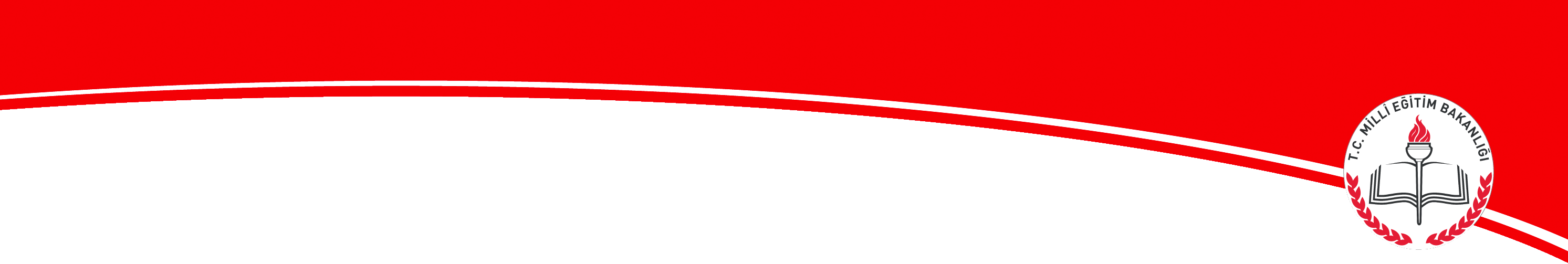 Sincik İlçe Mili Eğitim Müdürlüğü
1
İlçe Milli Eğitim Müdürlüğü yeni yerine taşındı.
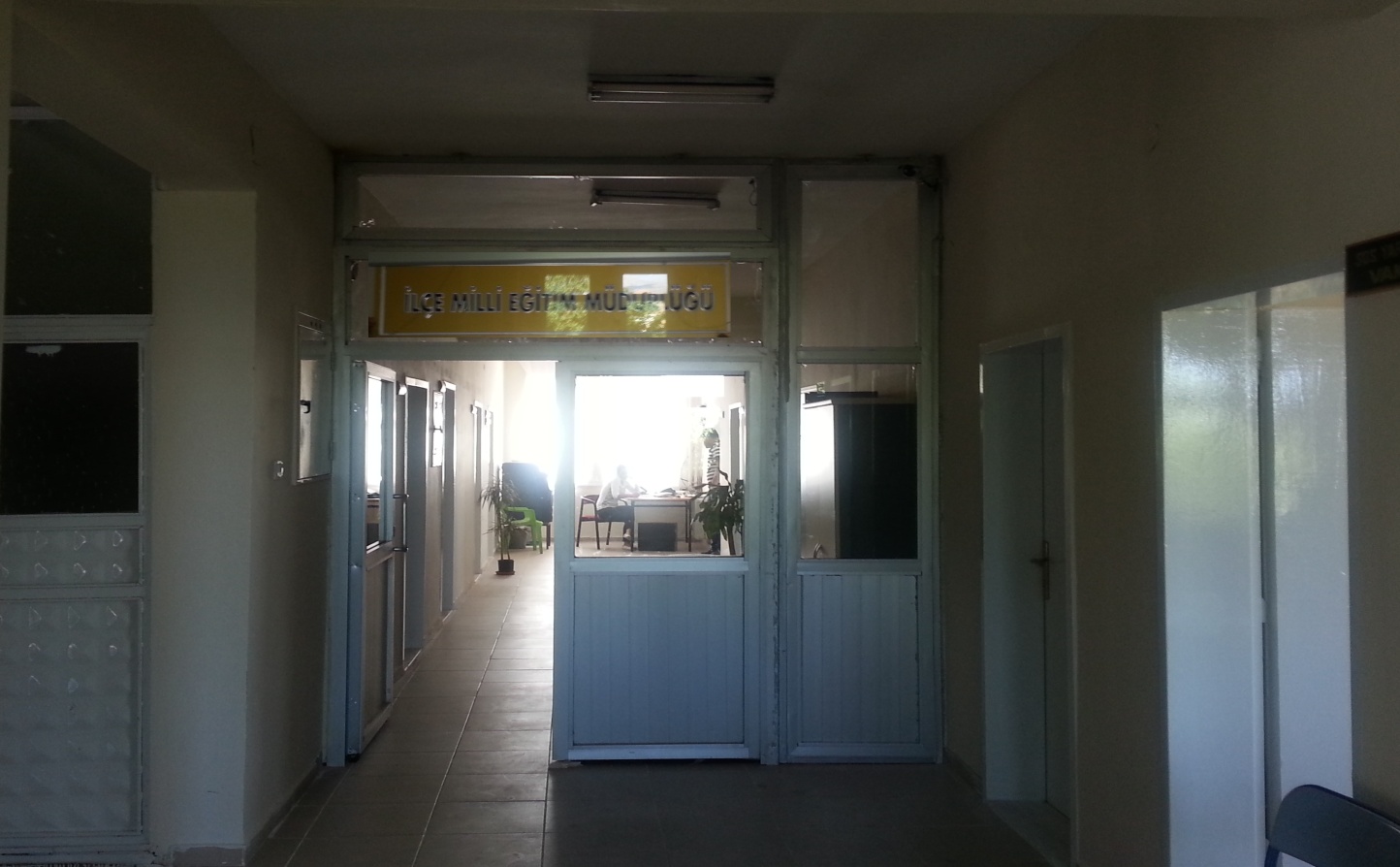 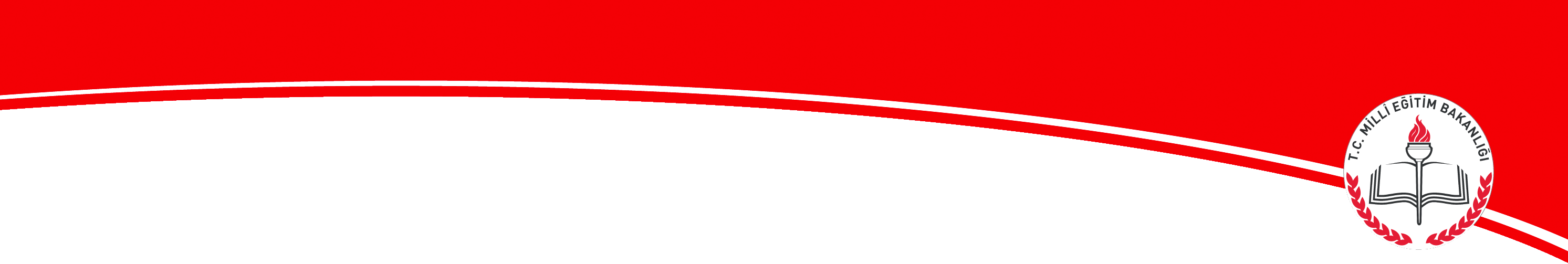 Sincik İlçe Mili Eğitim Müdürlüğü
2
Kadromuz
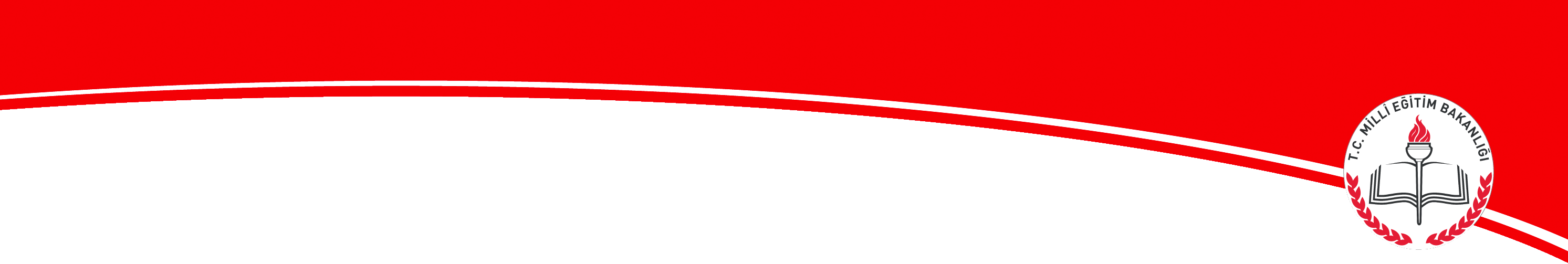 Sincik İlçe Mili Eğitim Müdürlüğü
3
Öğrenci Durumu
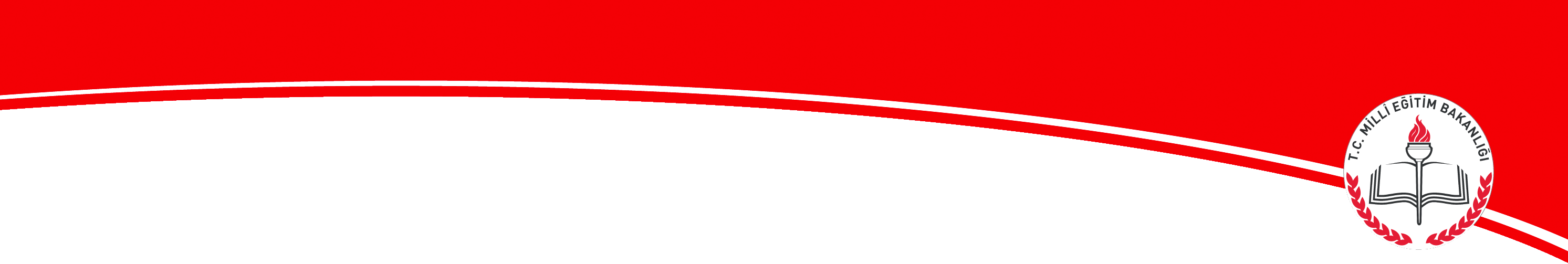 Sincik İlçe Mili Eğitim Müdürlüğü
4
BAŞARI DURUMU
2014 YILI İLÇEMİZ TEOG BAŞARI ORTALAMASI 318,24 PUANDIR.
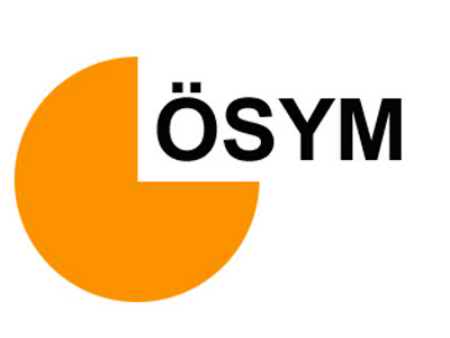 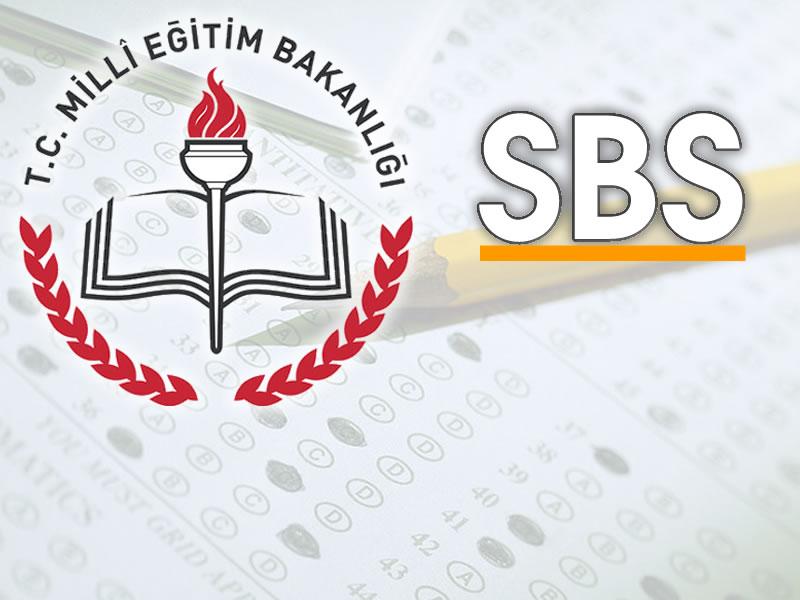 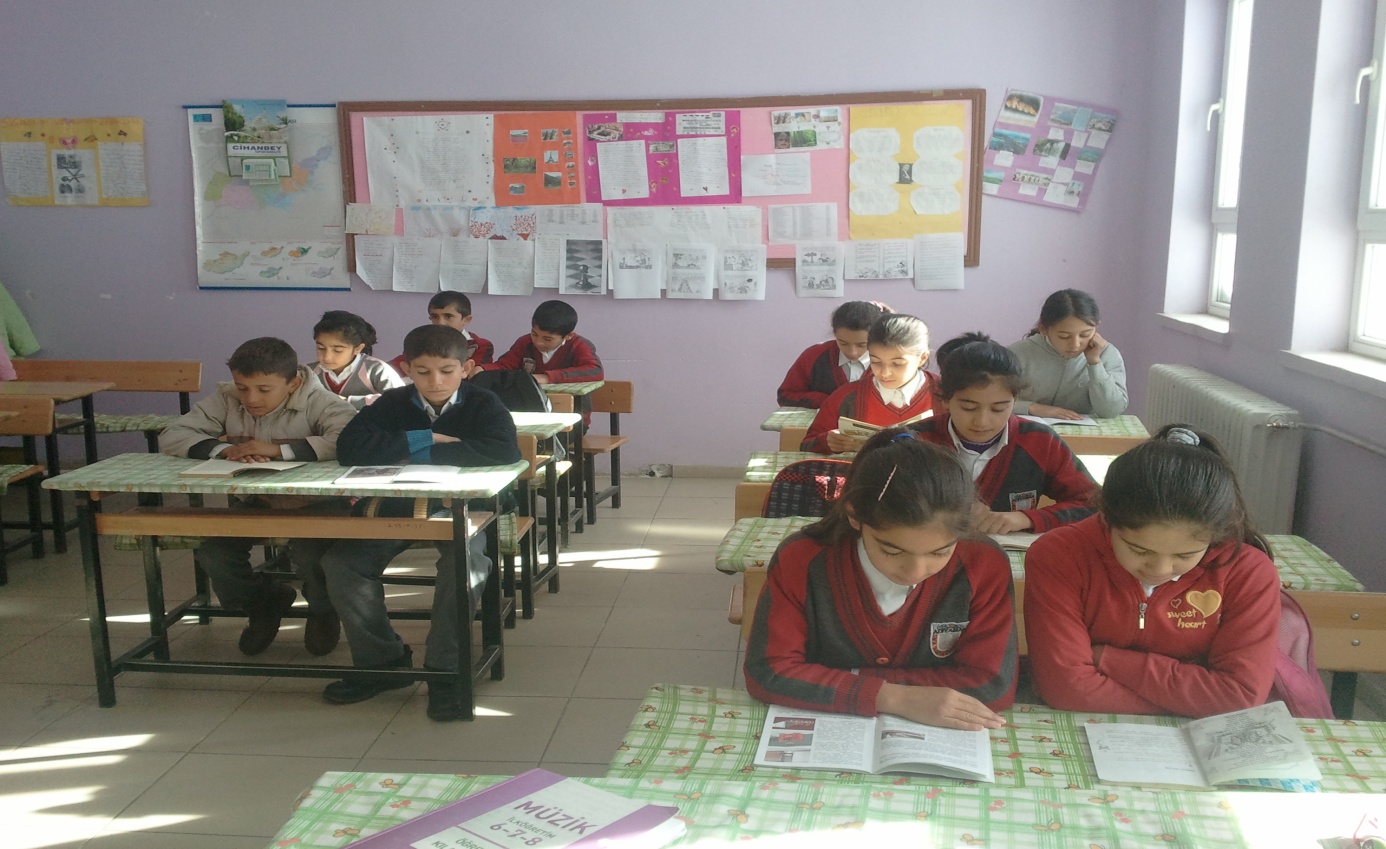 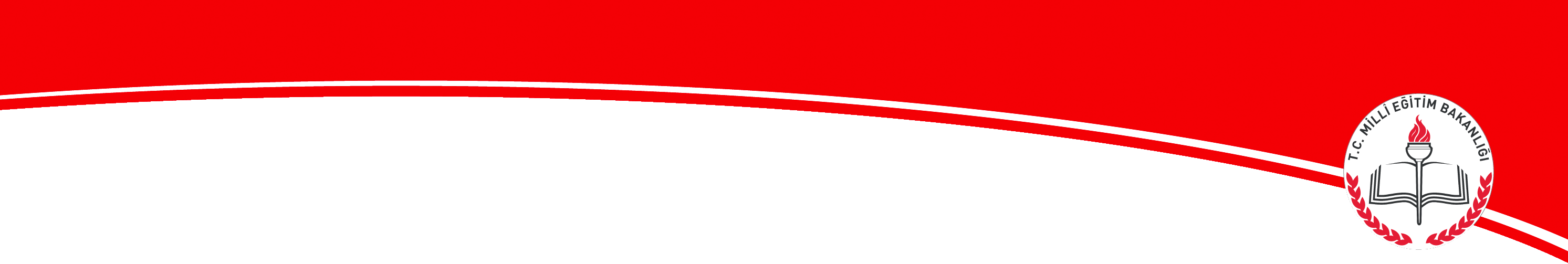 Sincik İlçe Mili Eğitim Müdürlüğü
2014 YILINDA İLÇEMİZ LİSELERİNDEN MEZUN 129 ÖĞRENCİDEN 30 ÖĞRENCİ 4 ve 2 YILLIK FAKÜLTELERE ÖĞRENCİ YERLEŞMİŞTİR.
5
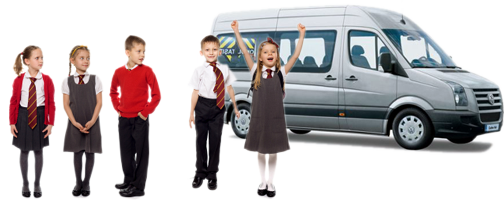 TAŞIMA DURUMU
İlk ve Ortaokullarda 10 taşıma merkezli okula 78 güzergahtan 157 araçla 1668 öğrenci taşınmaktadır.

Liselerde 30 güzergahtan 54 araçla 608 öğrenci taşınmaktadır. 

Toplam olarak 108 güzergahtan 211 araçla 2276 öğrenci taşınmaktadır. İlçemiz genelinde okul öncesi, ilk, ortaokul ve liselerde toplam 4271 öğrenci bulunmaktadır. Mevcut öğrencilerin %62,20’si taşınmaktadır.
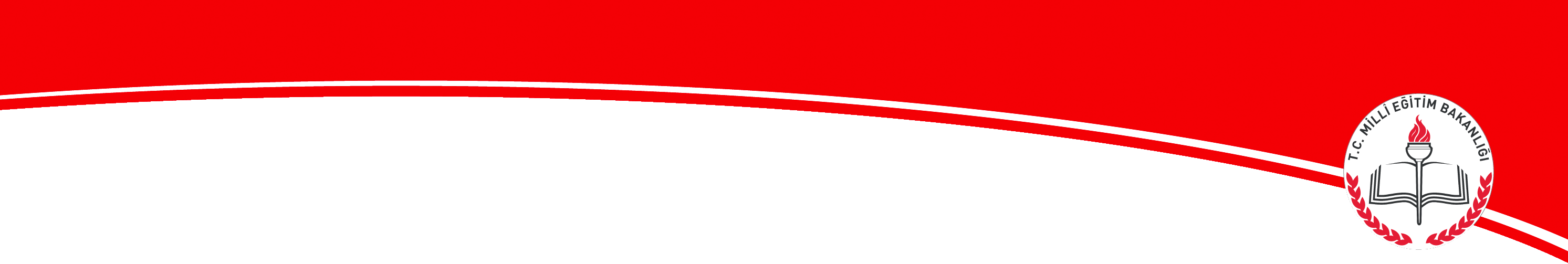 Sincik İlçe Mili Eğitim Müdürlüğü
6
SİNCİK HALK EĞİTİMİ MERKEZİ MÜDÜRLÜĞÜ 2014 EĞİTİM ÖĞRETİM YILINDA AÇTIĞI MESLEKİ VE TEKNİK KURSLAR
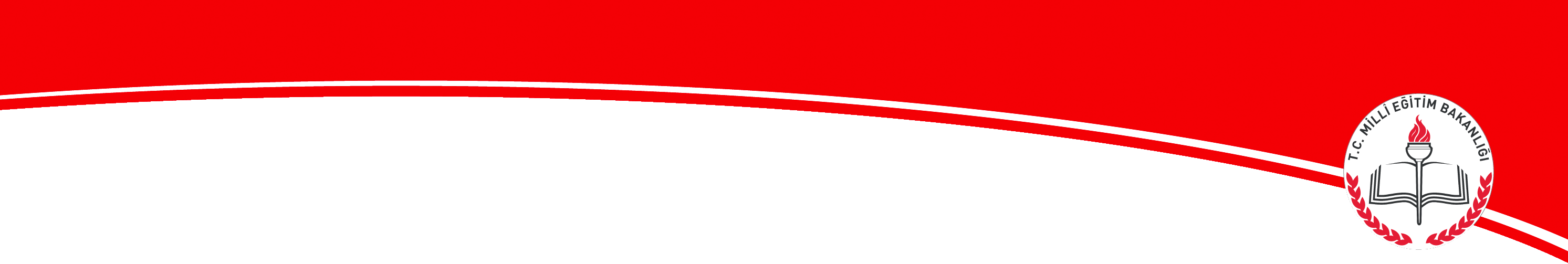 Sincik İlçe Mili Eğitim Müdürlüğü
7
SİNCİK HALK EĞİTİMİ MERKEZİ MÜDÜRLÜĞÜ FAALİYETLERİ
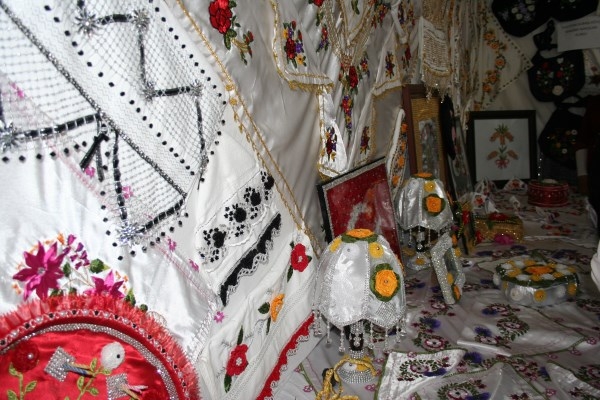 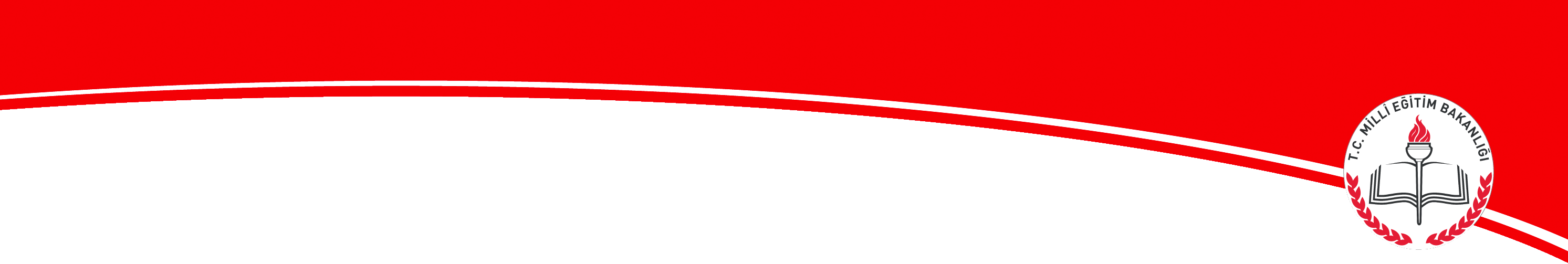 Sincik İlçe Mili Eğitim Müdürlüğü
8
Okul dönüşümleri kapsamında Söğütlü Cumhuriyet İlkokulu Halk Eğitim binasına geçti.
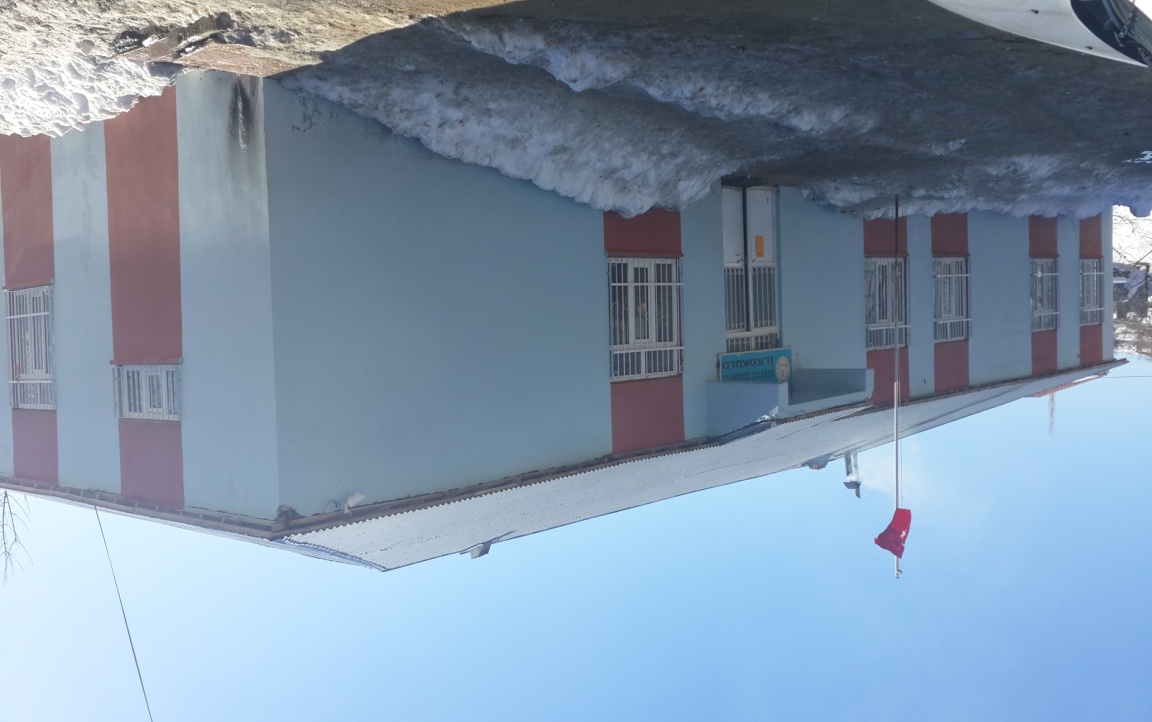 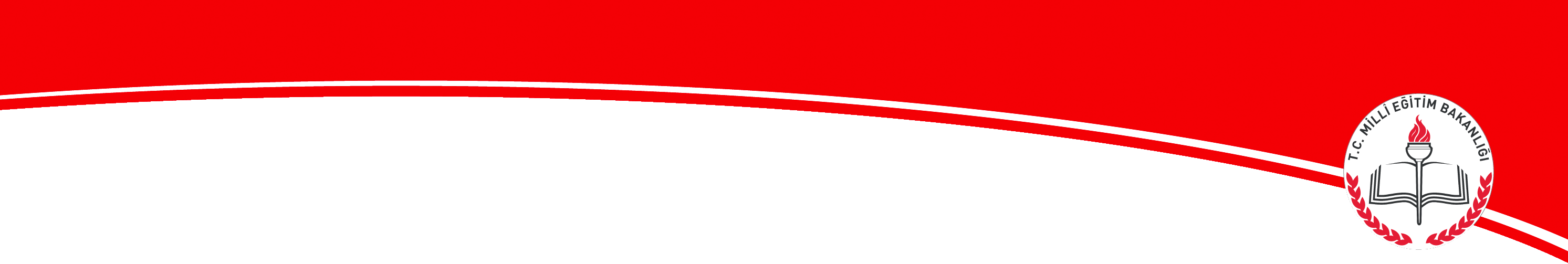 Sincik İlçe Mili Eğitim Müdürlüğü
Halk Eğitim Merkezi, Kültür Sitesine taşındı.
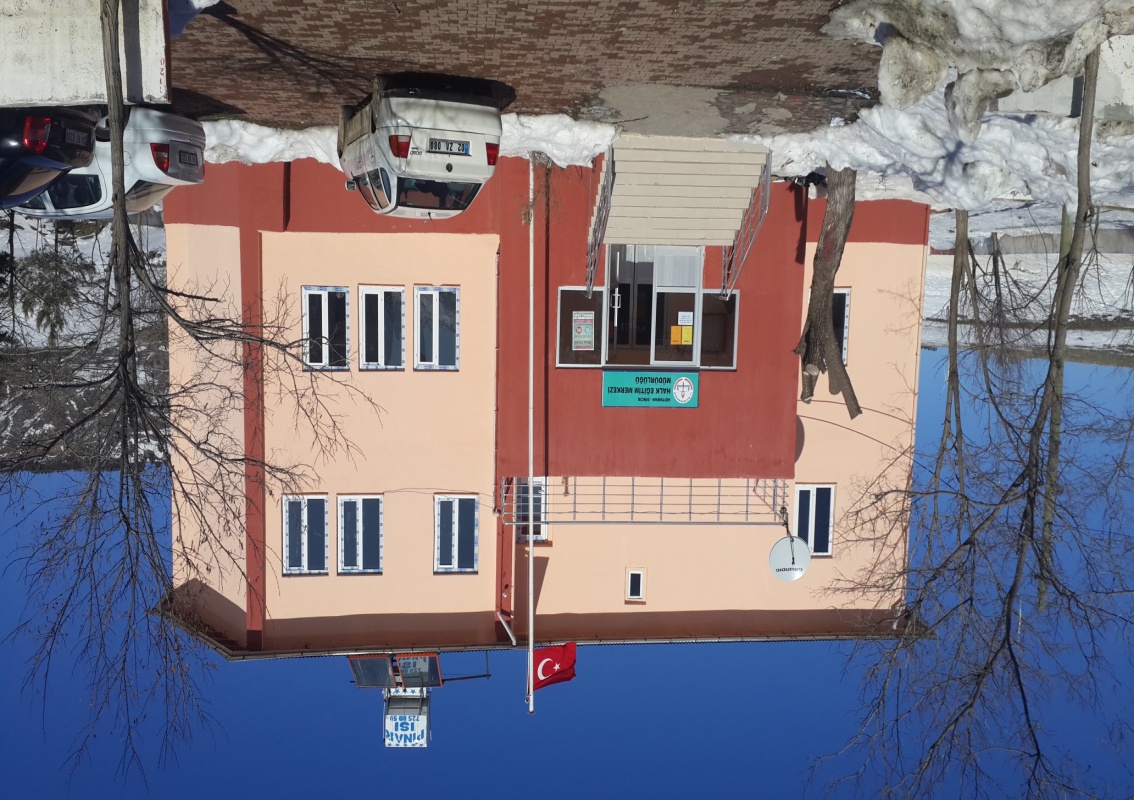 9
Atatürk Ortaokulu Sincik Çok Programlı Anadolu Lisesi Yurt binasına taşındı.
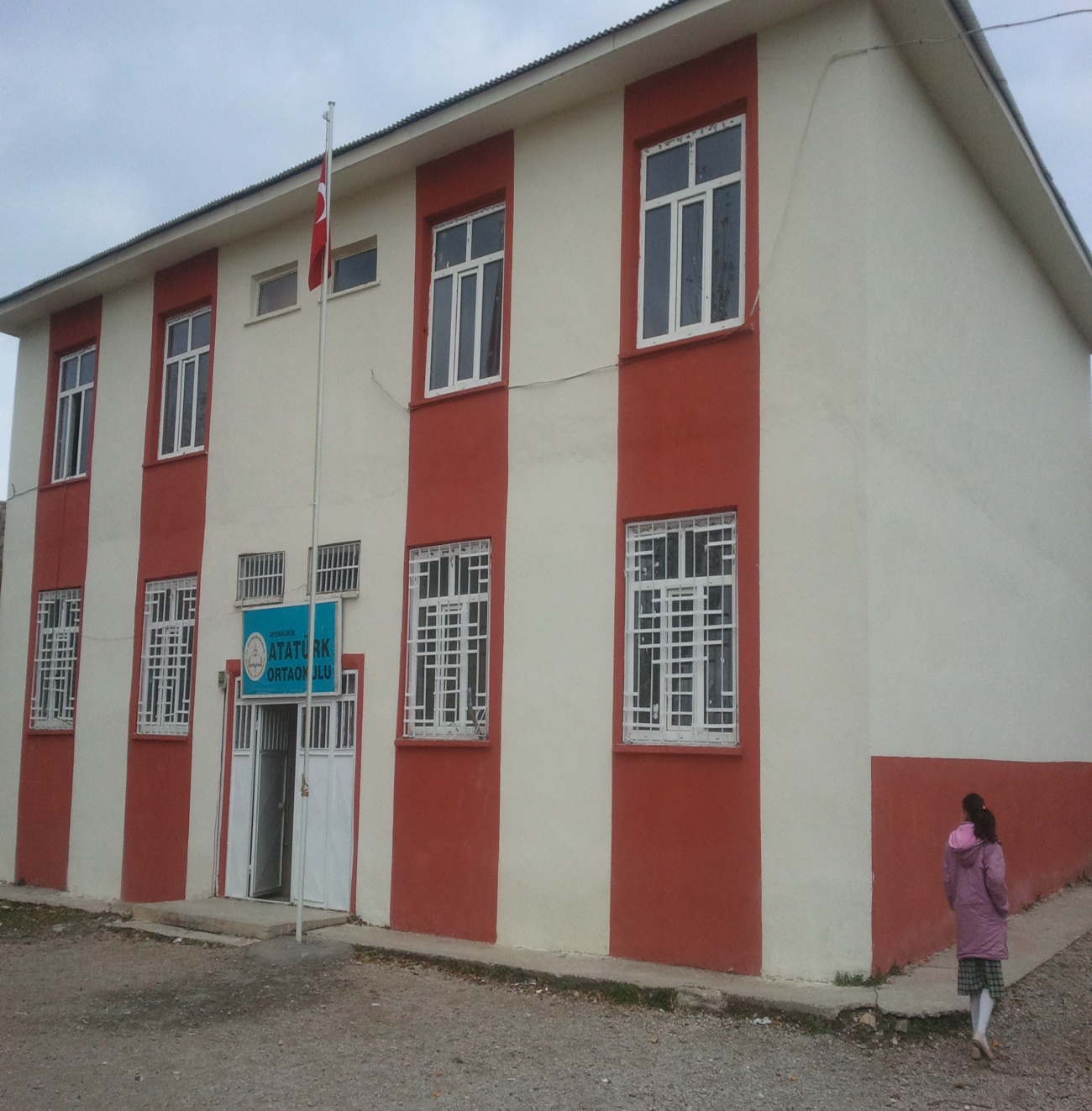 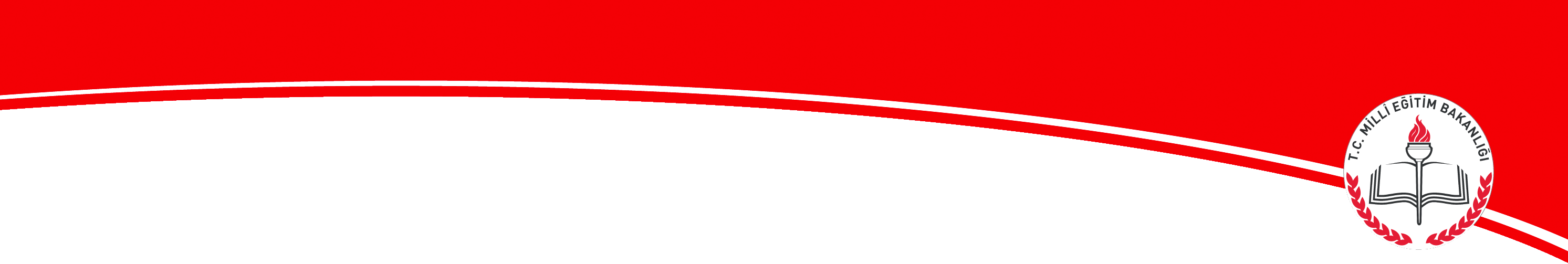 Sincik İlçe Mili Eğitim Müdürlüğü
10
Yarpuzlu Karakol binası, Yarpuzlu İlkokuluna dönüştürüldü.
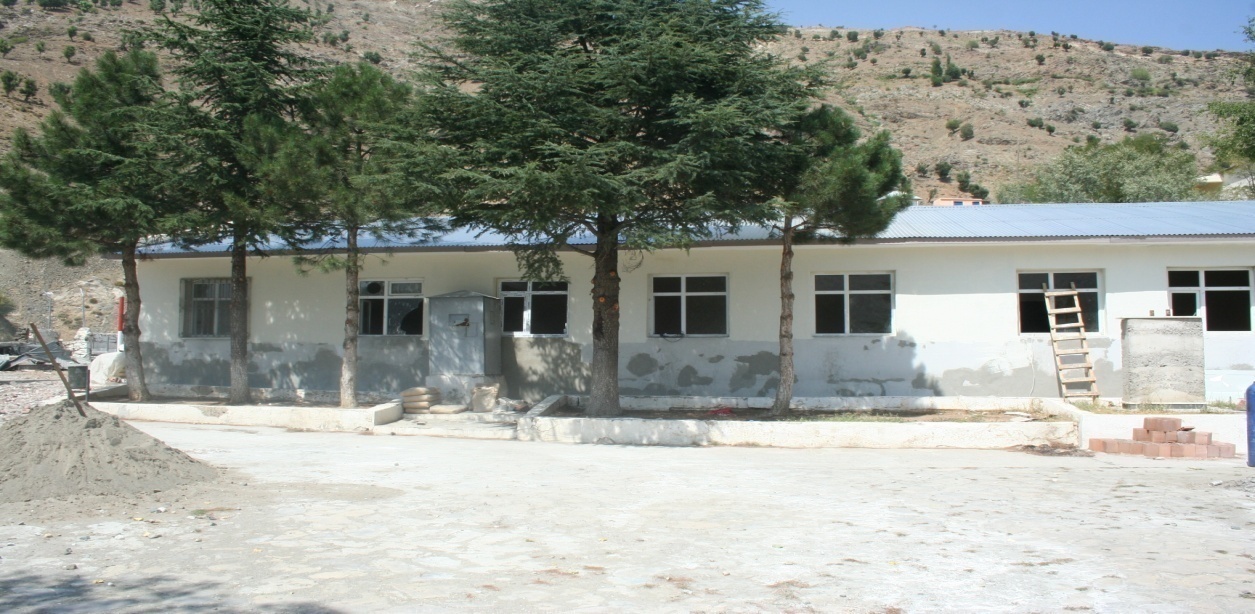 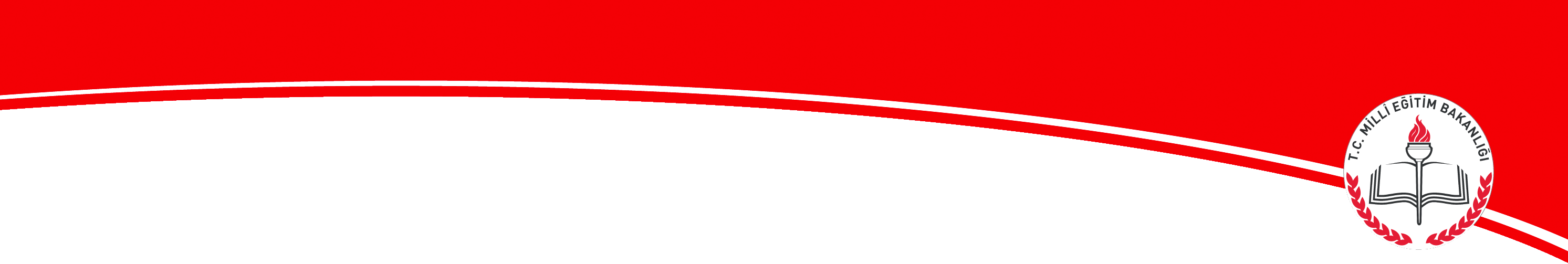 Sincik İlçe Mili Eğitim Müdürlüğü
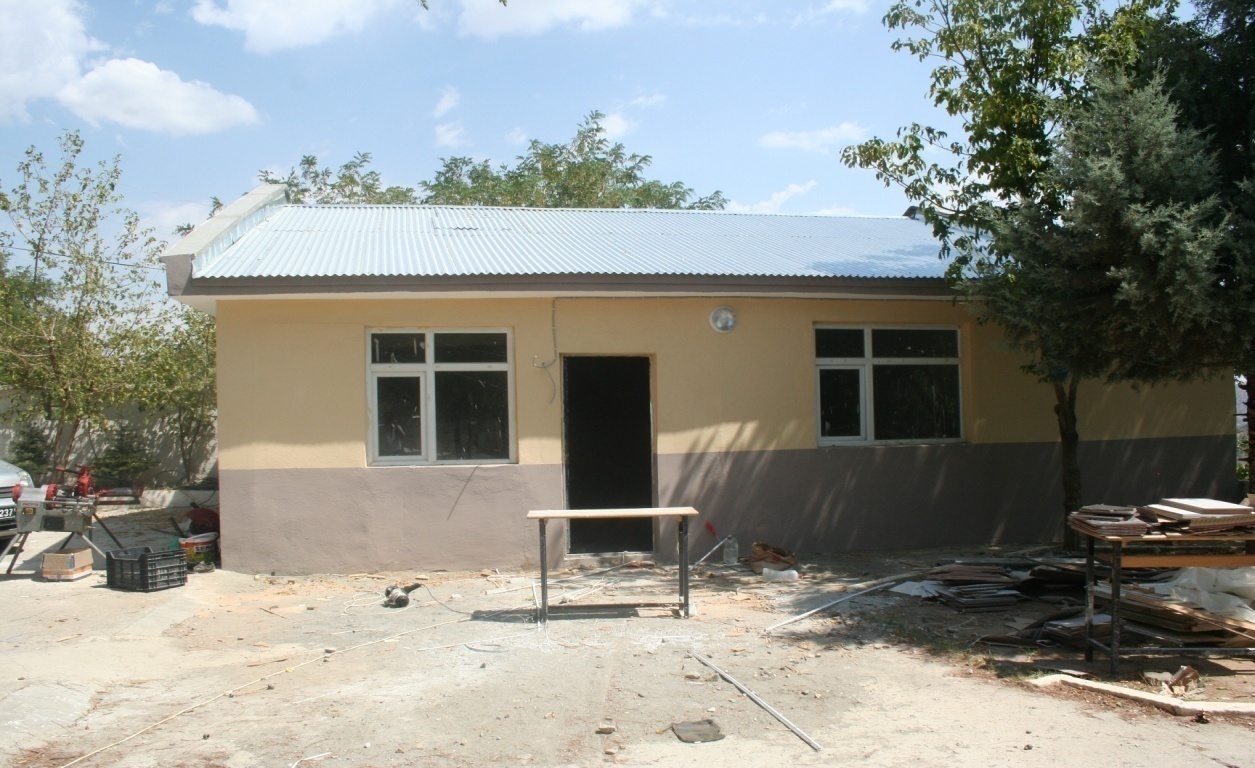 11
Anadolu İmam Hatip Lisesi Açıldı.
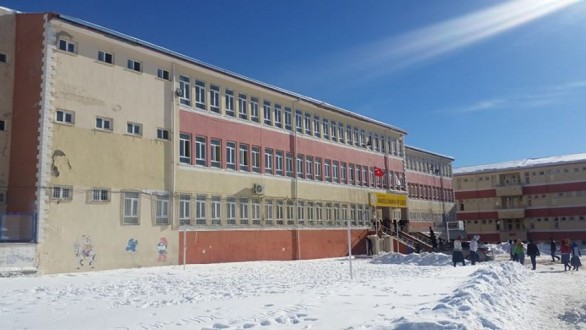 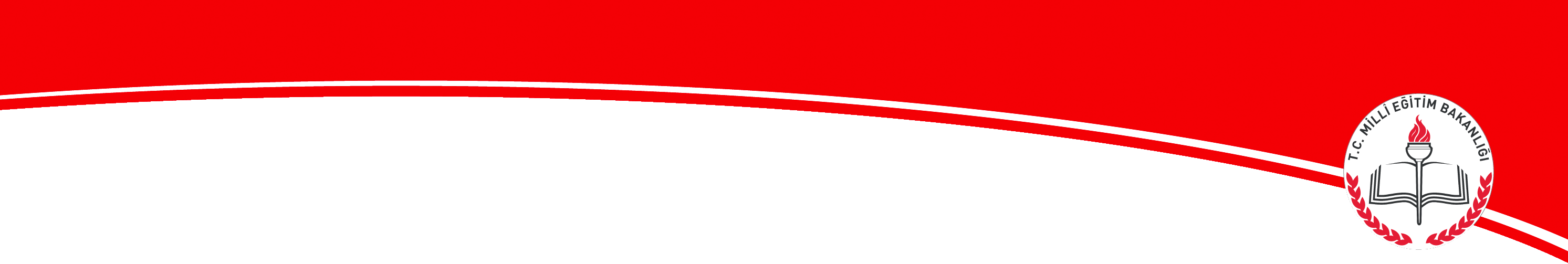 Sincik İlçe Mili Eğitim Müdürlüğü
Çamdere Anaokulu açıldı.
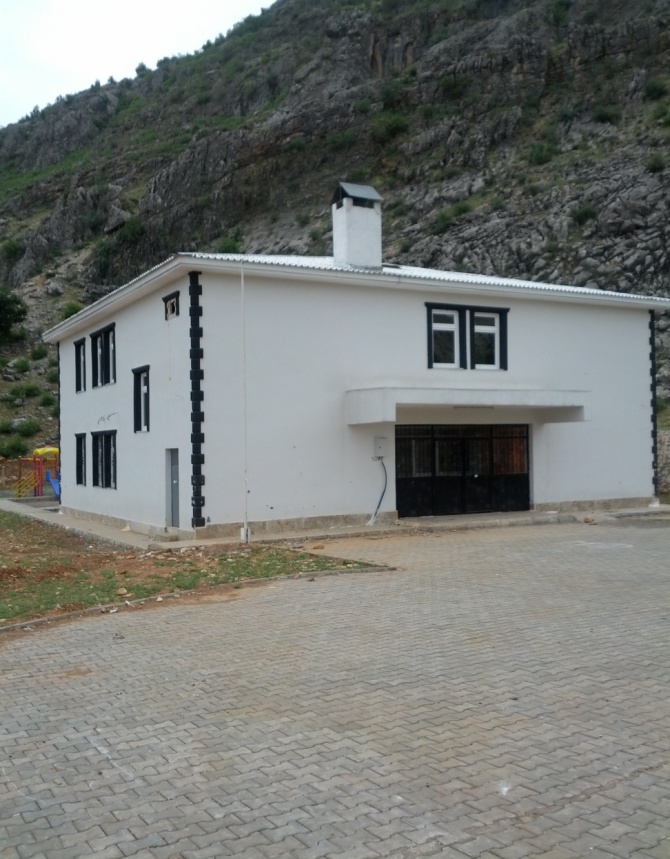 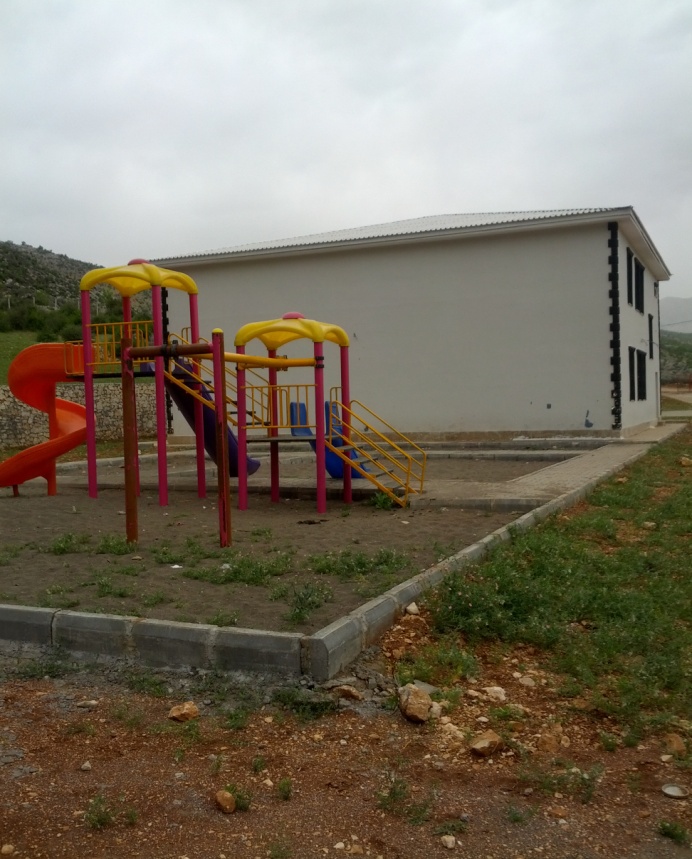 12
”Bana Bir Masal Anlat Baba 2” Kitap Okuma Yarışması Yapıldı.
SODES Projeleri kapsamında yürütülmekte olan ‘’Bana Bir Masal Anlat Baba’ 2’ kitap okuma yarışması ödülleri dağıtıldı. 2013 yılında başvurusu yapılan ve Kalkınma Bakanlığı tarafından kabul edilerek 2014 yılında İlçemizde uygulamaya başlanan  ‘’Bana Bir Masal Anlat Baba 2’’ kitap okuma yarışması Sincik Kaymakamlığı öncülüğünde İlçe Milli Eğitim Müdürlüğü-Sincik Çok Programlı Anadolu Lisesi tarafından yürütüldü.

Proje kapsamında Sincik’ te toplam 2200 kitap dağıtıldı. Bu kitapların 350 tanesi velilere, 650 tanesi lise öğrencilerine, 450 tanesi ortaokul, 750 tanesi ilkokul öğrencilerine ulaştırıldı. Dağıtılan kitapların ilçenin her tarafına dağıtılması sağlanarak Sincik’ te hiç kitap okumayan kişilere de kitapların ulaştırılması sağlanmış oldu. Yaş seviyelerine göre 4 farklı kategoride hazırlanan ödüllü yarışma soruları Sincik Çok Programlı Anadolu Lisesi Edebiyat Öğretmenleri tarafından büyük bir titizlikle hazırlandı. Her yaş kategorisinde seviyelerine uygun değerlendirilen sorular ve optikleri yarışmanın yapılacağı  gününe kadar hazırlanarak katılımcılara sunuldu. Kitap okuma yarışması Sincik Çok Programlı Anadolu Lisesi’nde yapıldı. Yarışmaya İlkokul düzeyinde toplam 242 öğrenci, ortaokul düzeyinde 442 öğrenci, lise düzeyinde 255 öğrenci ve 82 veli olmak üzere toplam 1021 kişi katıldı. 20.000 nüfuslu Sincik ilçesinde her 20 kişiden 1 kişinin katılımı projeye duyulan ilginin ispatıdır.  Katılımcıların toplam okuduğu kitap sayfası 1.500.000’ a ulaşmıştır.  Yarışma Cuma günü saat 10:00’ da başladı. 100 soruluk sınavlarda katılımcılar ter döktü. Sonuçları Sincik ÇPAL tarafından okundu. Yarışma Saat 15:00’ te ödül töreni ile devam etti. Ödül törenine Kaymakam Bülent GÜVEN, İlçe Milli Eğitim Müdürü Mehmet TOPRAK, kurum ve daire amirleri, öğrenciler ve vatandaşlar katıldı.
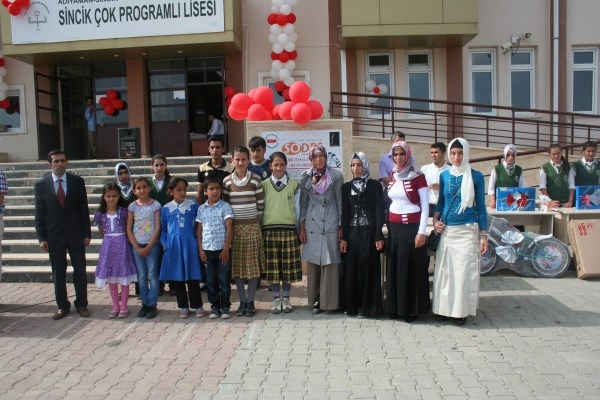 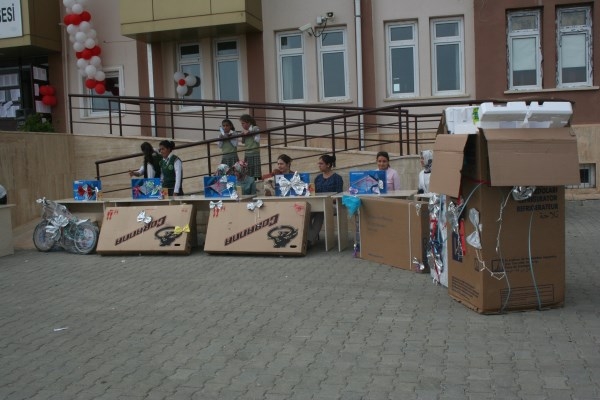 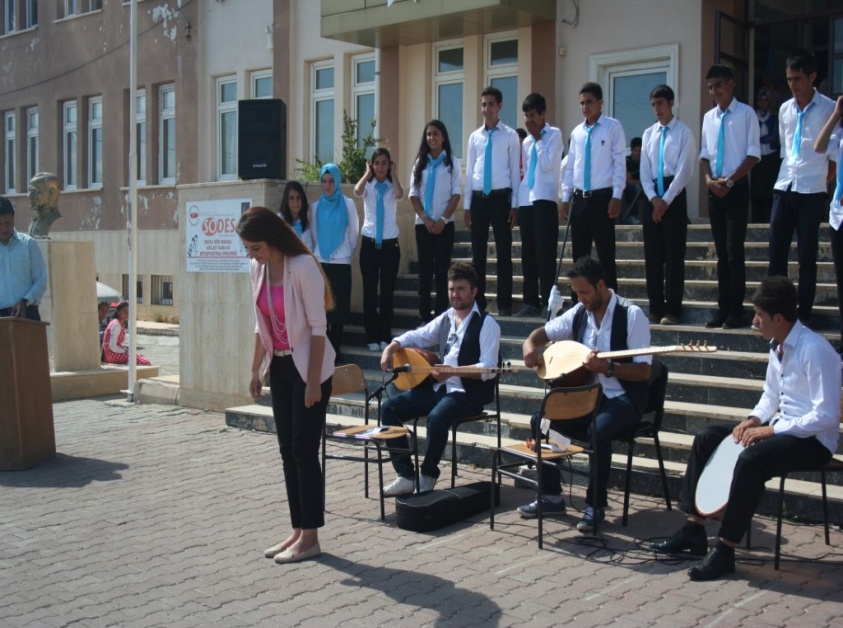 13
”Bana Bir Masal Anlat Baba 2” Kitap Okuma Yarışması Yapıldı.
SODES Projeleri kapsamında yürütülmekte olan ‘’Bana Bir Masal Anlat Baba 2’ kitap okuma yarışması ödülleri dağıtıldı.

”Bana Bir Masal Anlat Baba 2” Kitap Okuma ProjesiTiyatro Gösterisi Düzenlendi.    


”Bana Bir Masal Anlat Baba 2” Kitap Okuma Projesi Sincik-Bursa-Çanakkale Gezisi Düzenlendi.
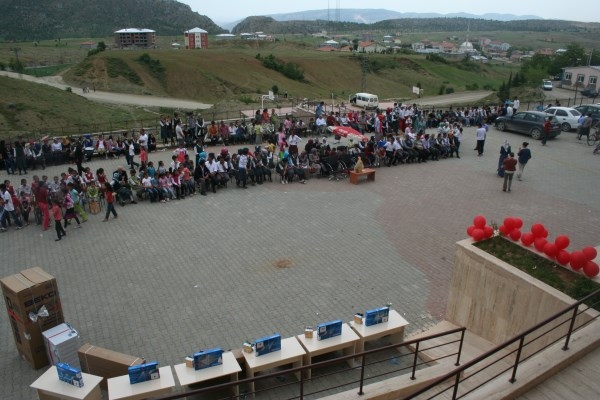 14
OKUL ÖNCESİ ETKİNLİKLERİ
SİNCİK ANAOKULU
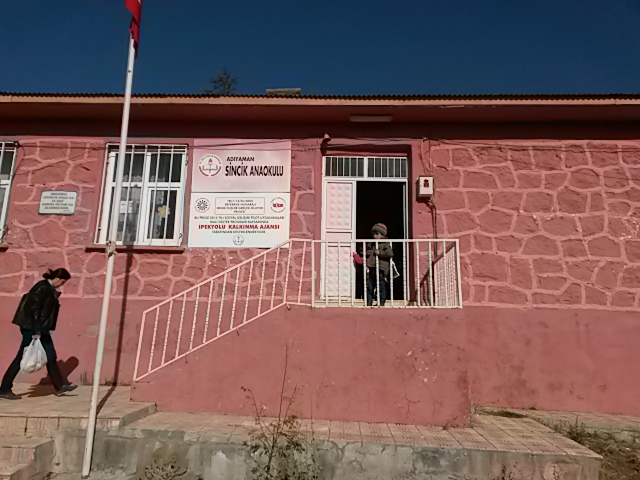 İlçe Milli Eğitim Müdürlüğü tarafından uygulanmakta olan İpek Yolu Kalkınma Ajansı “Minik Düşler Gerçek Oluyor Projesi “  kapsamında Sincik Anaokulu’na Satranç Seti, Yer Döşemeleri-Eğitici Halı, Drama Dolabı, Plastik Çekmeli Dolap, Sünger Bloklar ve seti, Fen-Doğa Eğitim Seti, Eğitici Yapboz, Müzik-Drama Köşesi, Lego-Blok Seti, Matematik Türkçe Seti, Oyun Minderi, Bank, Meslek Grubu Eğitim Seti, Evcilik Oyuncak Grubu, Bebek Oyuncakları, Oyuncak Araba , Tek Kuleli Oyun Parkı, Servis, Öğle yemeği,  Velilere yönelik Eğitim Semineri, Renkli yazıcı ve bilgisayar alımı yapılmıştır.
15
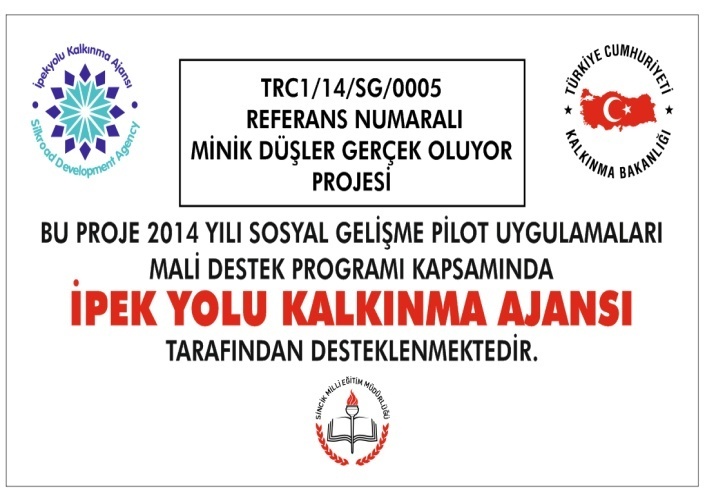 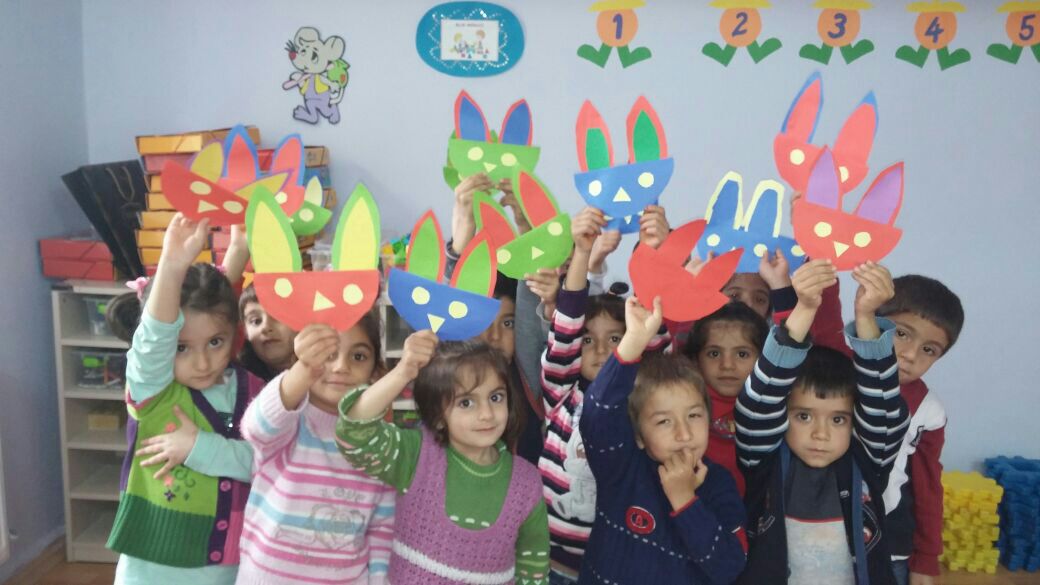 16
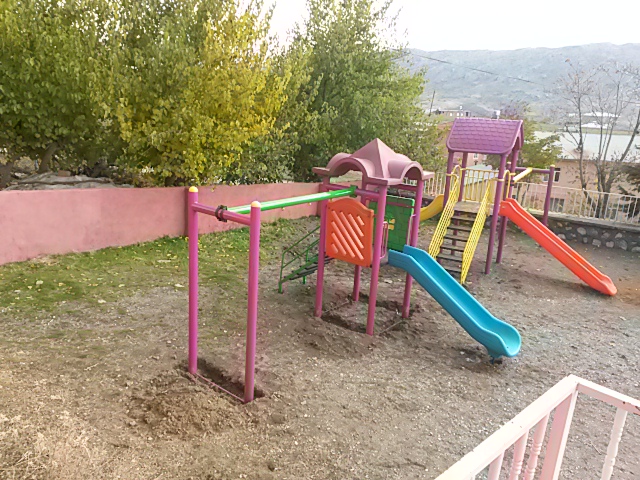 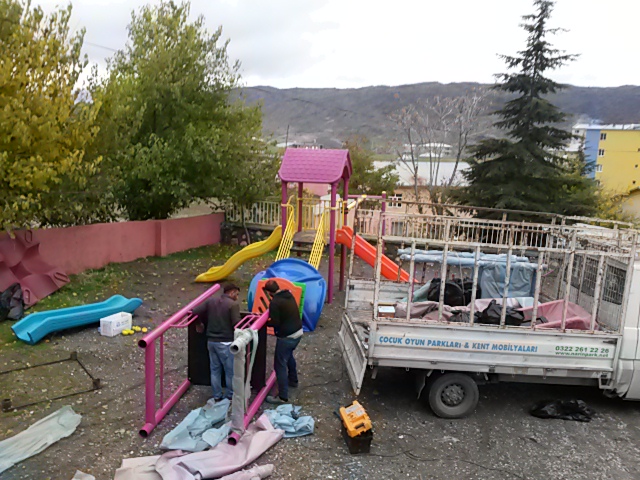 OYUN PARKI
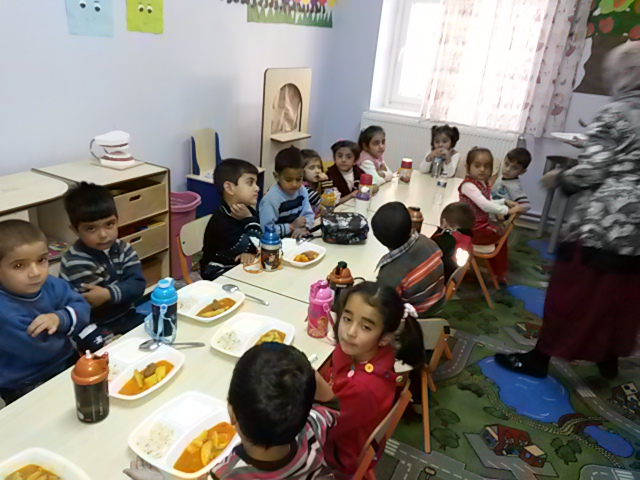 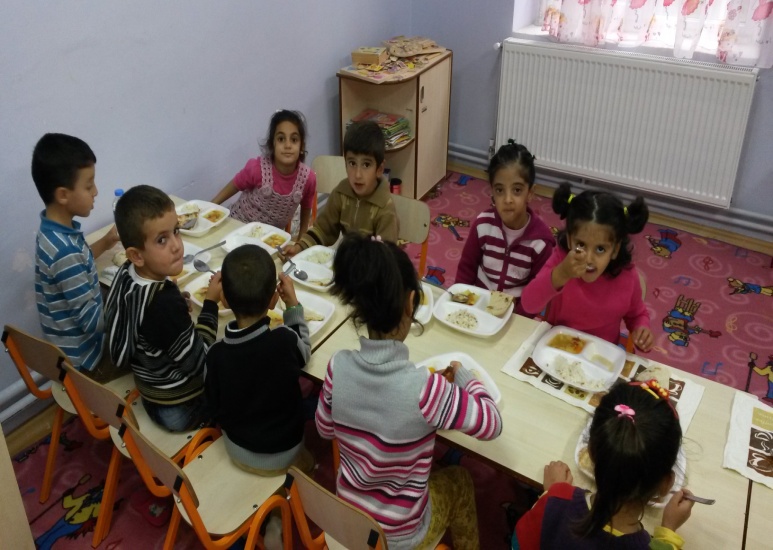 ÖĞLE YEMEĞİ
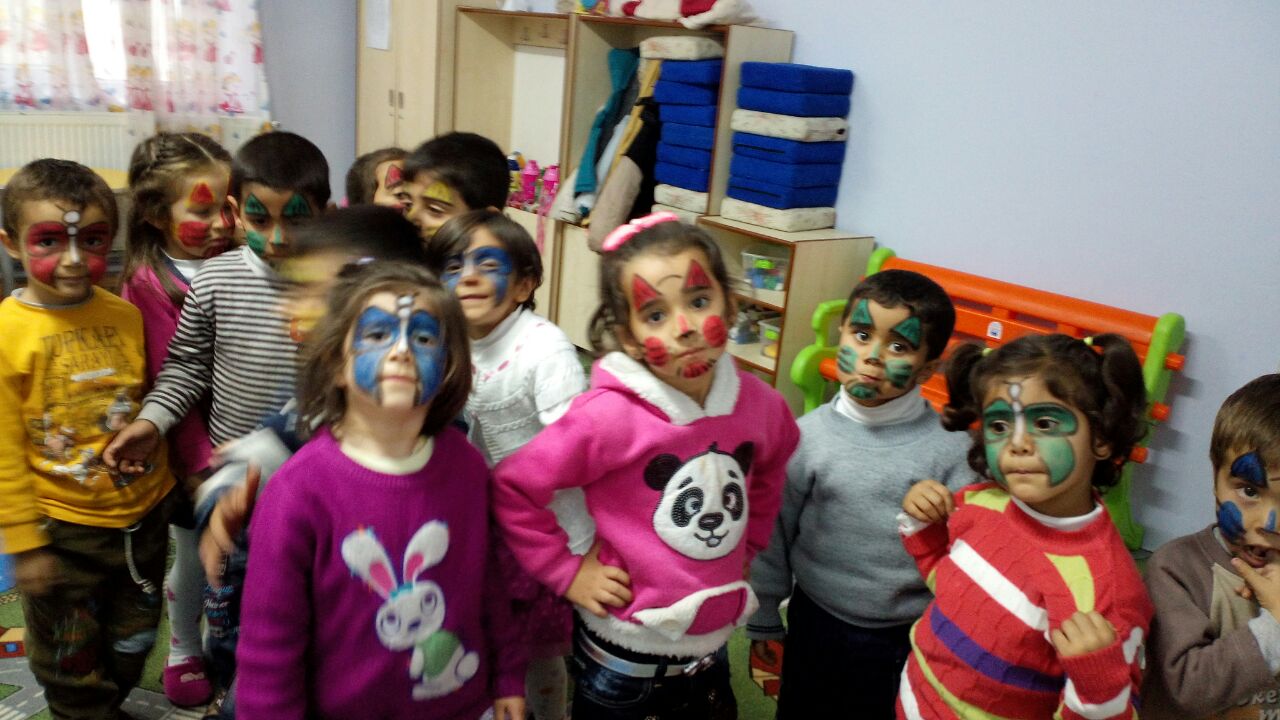 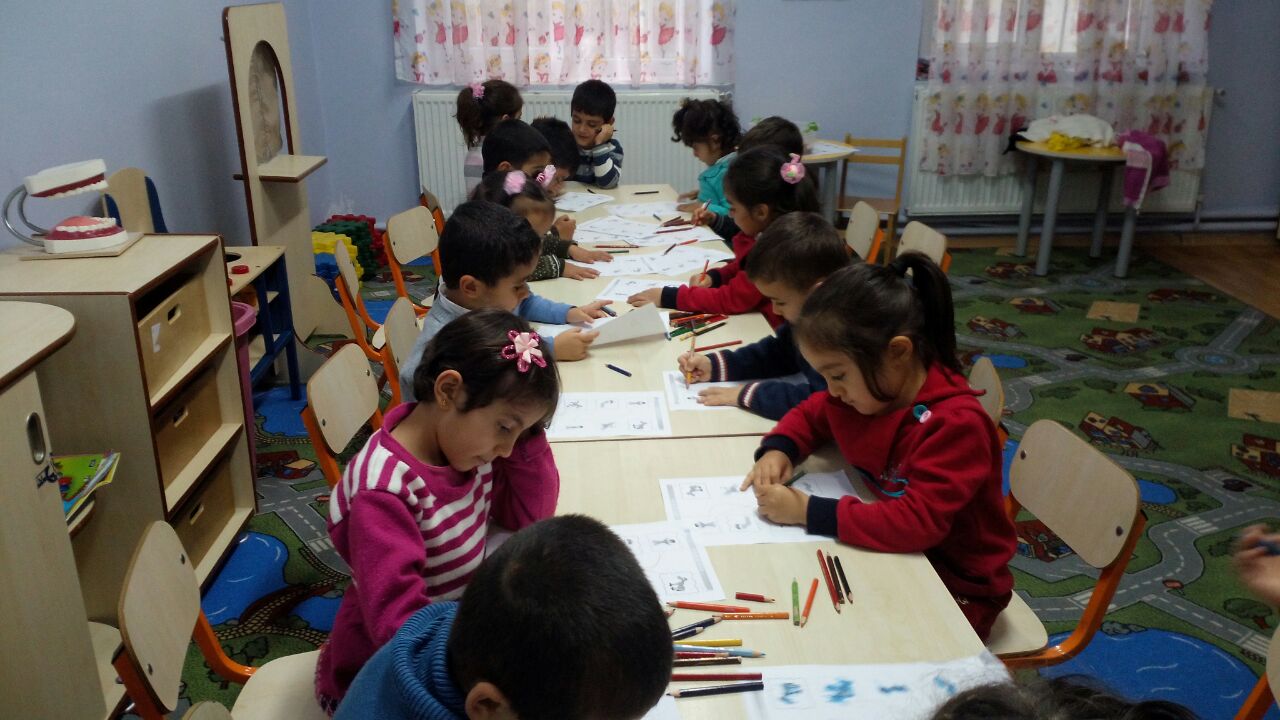 17
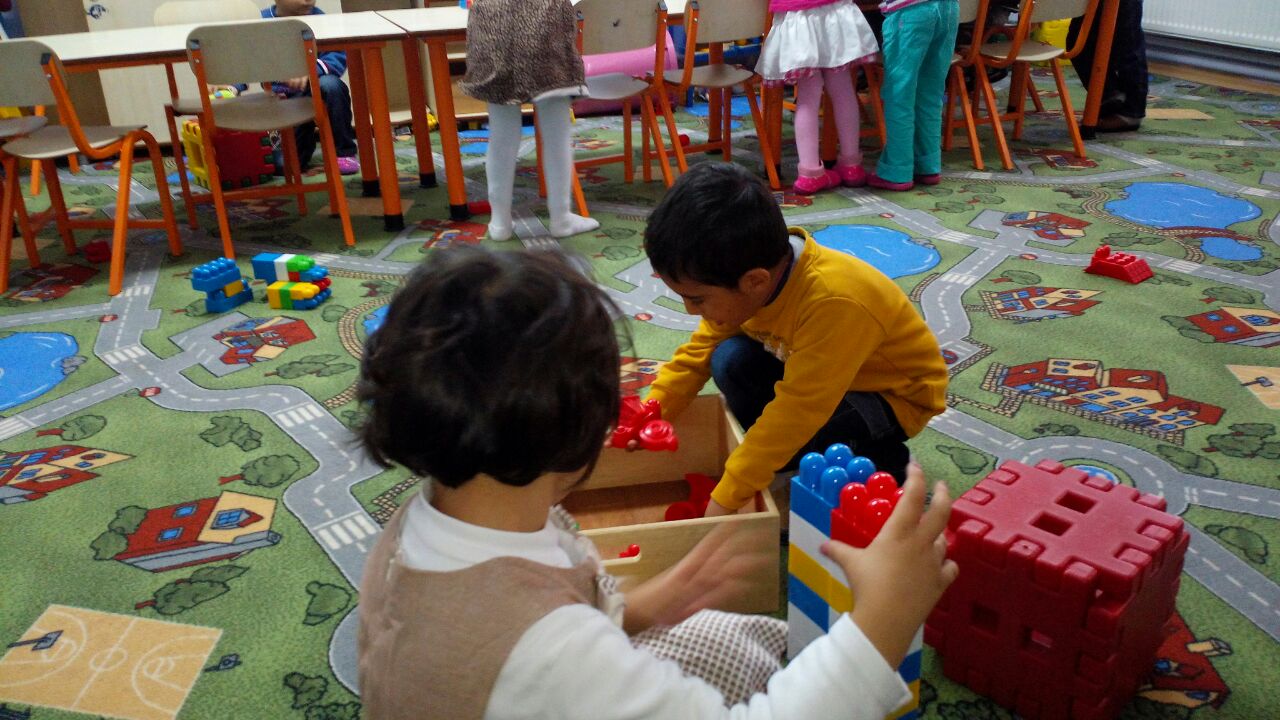 Oyuncaklar
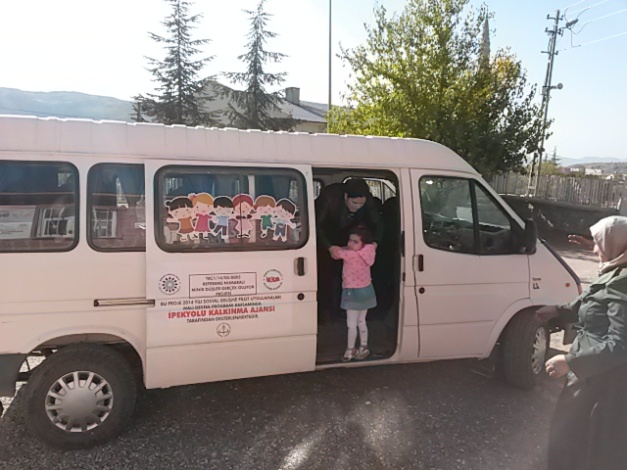 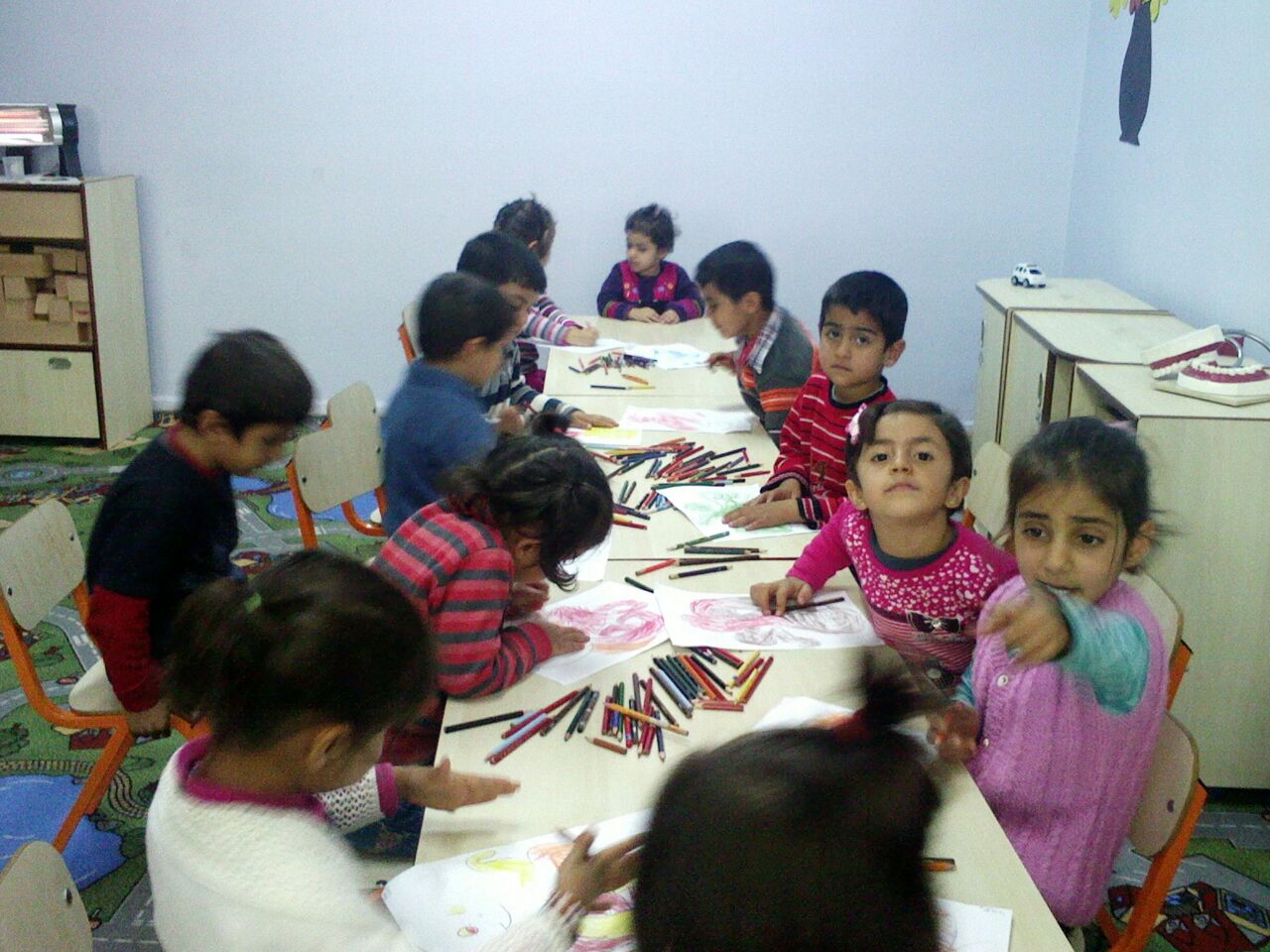 18
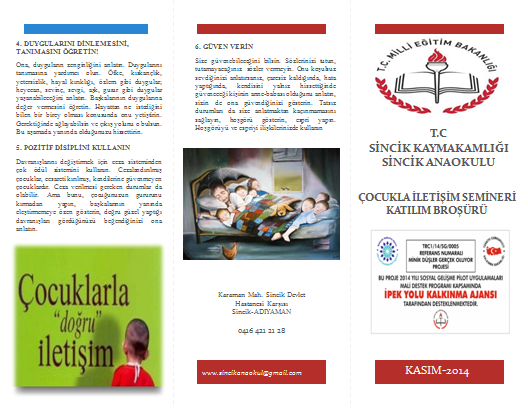 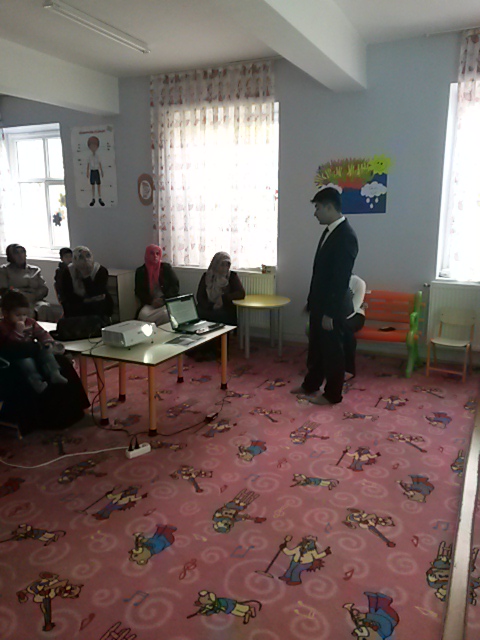 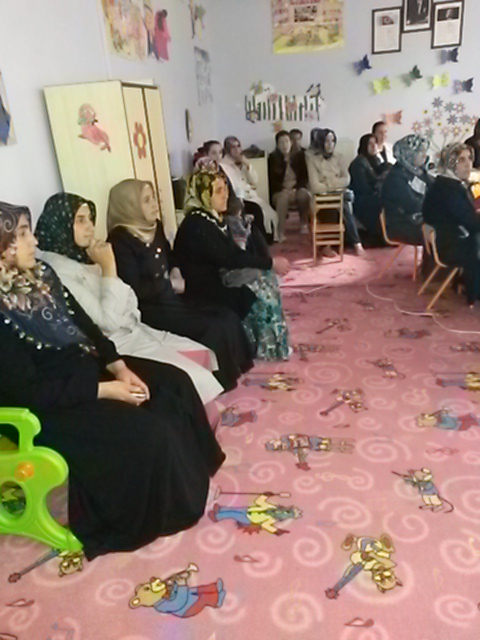 19
Çocukla İletişim Semineri
KÖY ZİYARETLERİ2014 Yılında köylerimizi gezerek halkı eğitime dahil etmeye öğrenci-öğretmen ve veli-öğretmen ilişkilerinin daha sağlıklı daha verimli olmasına özen gösterdik. Geleceğin mimarları olan öğretmenlerimizin bu günün küçükleri yarının büyükleri olan öğrencilerimizin hayat şartlarını ve sıkıntılarını yerinde dinleyerek yarına sağlam  adımlarla yürümelerinin gayreti içerisindeki kararlılıklarına destek olduk ve destek olmaya devam edeceğiz.
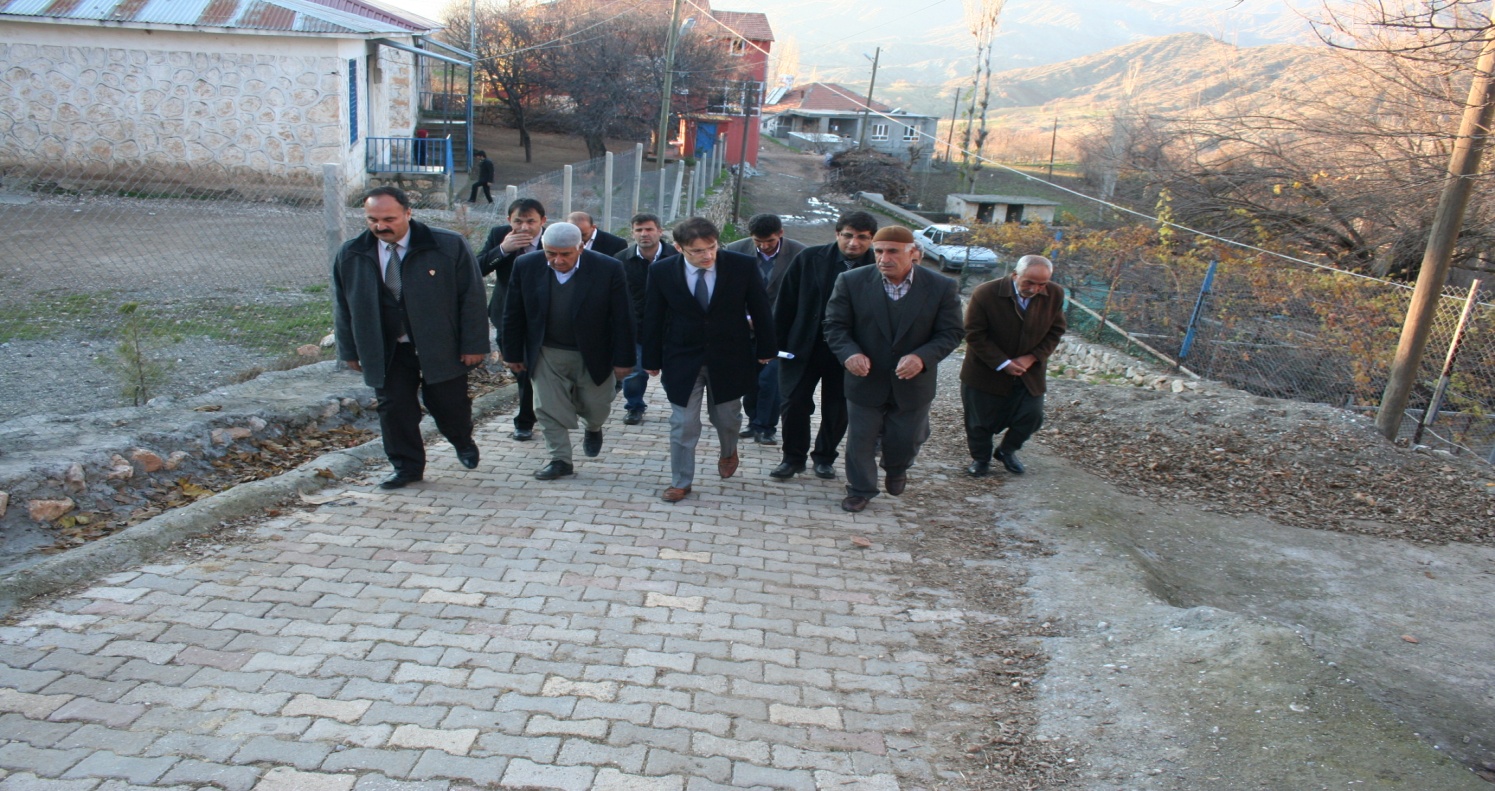 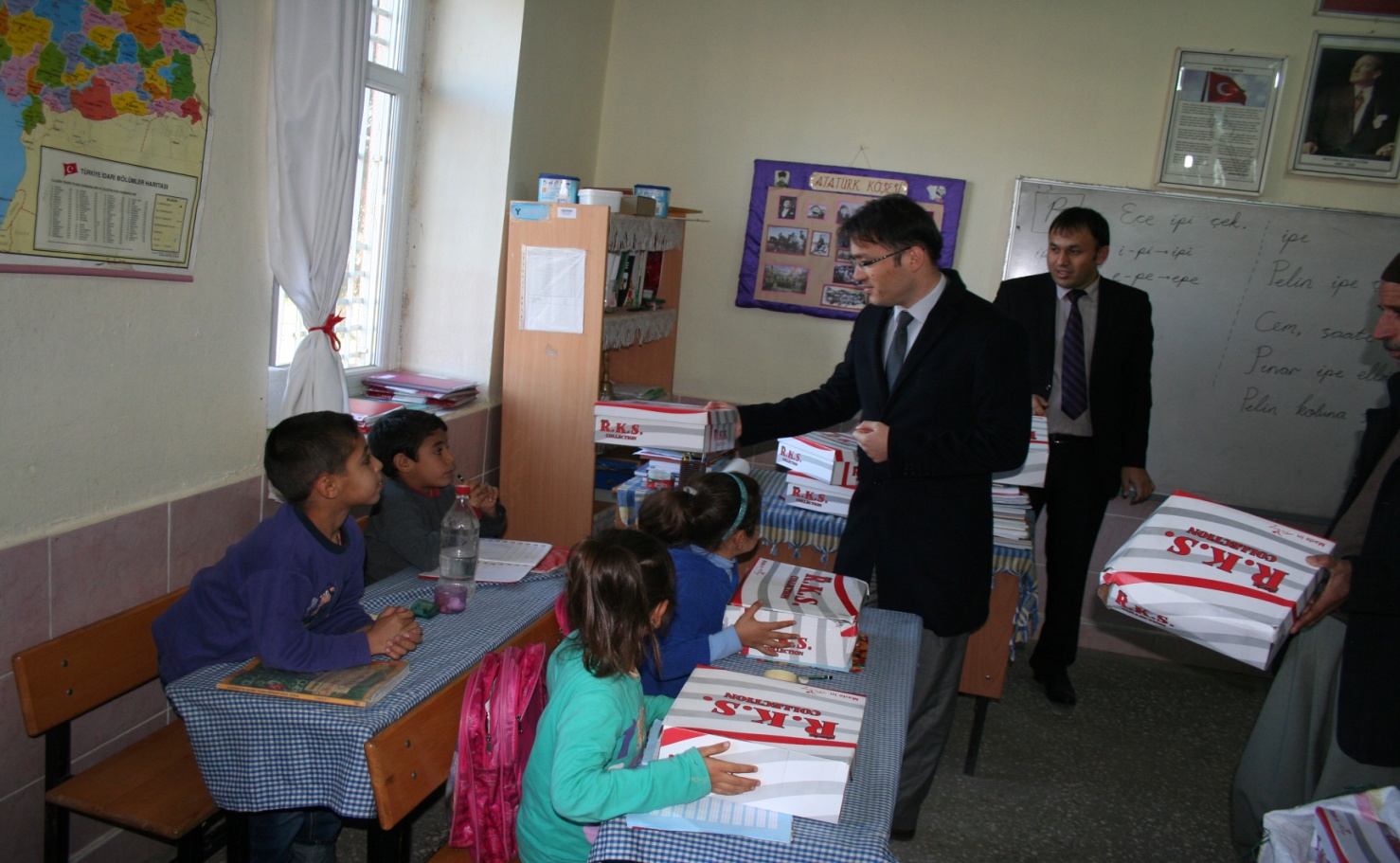 20
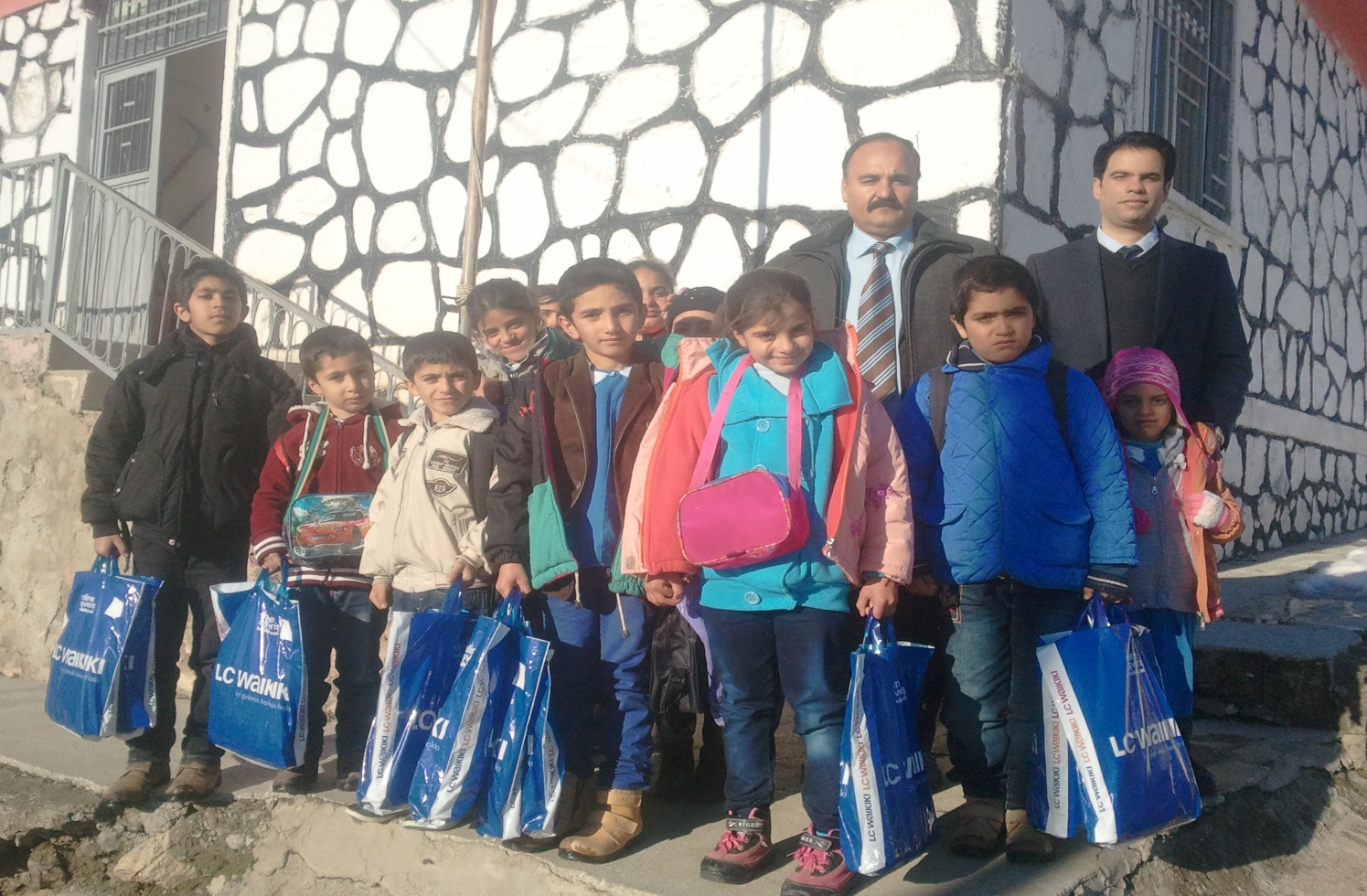 21